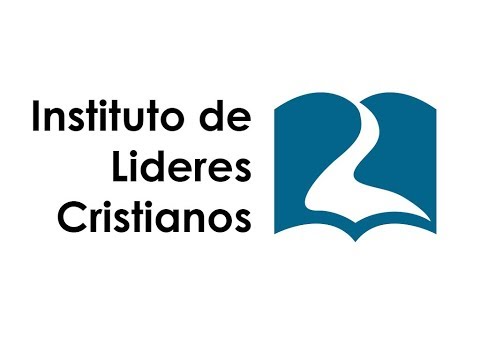 MINISTERIO JUVENIL
David Leví Orta Álvarez
Jóvenes y Líderes
E1
Liderazgo altamente directivo
E1
Alguien que ordena
Énfasis en programas, actividades y resultados
Poco cuidado con relaciones cercanas
Toma la mayoría de las decisiones
Da instrucciones precisas
Alta supervisión de resultados
Establece metas
Define roles
E2
Liderazgo altamente directivo y altamente relacional
E2
Inspira y persuade
Énfasis en programas, actividades y resultados
Mucho cuidado en las relaciones cercanas
Persuade a seguir sus decisiones
Da instrucciones abiertas para que otros sumen criterio
Inspira a los demás de seguir sus metas
Explica roles señalando su importancia
E3
Liderazgo altamente relacional
E3
Presta máxima atención a las relaciones
Programas y actividades en segundo plano
Alguien que comparte
Consigue consenso en las decisiones
Acuerdo en cuanto a las instrucciones
Pregunta las metas de los demás
Los dirigidos establecen sus propios roles
E4
Liderazgo mínimamente directivo y relacional
E4
Delega, deja ser y hacer
Baja participación en programas, actividades y resultados
Poco cuidado en las relaciones cercanas
Deja que los demás tomen decisiones
Se limita a indicar el resultado final esperado
Los dirigidos establecen sus propios roles
Bibliografía
Leys, L. (2009) El Ministerio Juvenil Efectivo. Miami, Florida: Editorial Vida